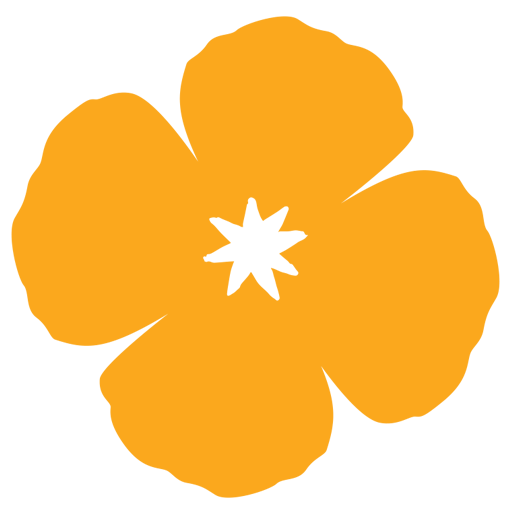 CalHOPE Support ProgramSupervisors’ Meeting May 18, 2023
Monthly InvoiceInvoices are due to CalMHSA 15 days after the end of the month. Your January, February, March, and April invoices are now overdue.	-Divine Truth, ECS, SDYS, USC Please send your invoices first to the CalMHSA staff you meet with for your Monthly Mtg – me, Kim, or Lorena. CC CalMHSA staff on all invoices to accountspayable@calmhsa.org
CAMHPRO LEAD ConferenceLived Experience, Advocacy, DiversityStatewide Peer Conference, Sacramento June 12-13, 2023 You may invoice for travel costs to attend the LEAD conference on the Other Reasonable Request line item, if you email your CalMHSA staff person with a request to attend and include an estimate of your costsCAMHPRO has overflow discounted rooms at the Hilton Garden Inn Sacramento Airport, 20 Advantage Ct, Sacramento, CA 95834. Please call (916) 579-7000 and use this booking code (CAM611) or use this link. Reserve by May 26.				**up to $2,000 total**
Founded as People Reaching Out in 1981
Rebranded as PRO Youth in 2017
Added Youth & Family Collective in 2017
PRO Youth has three major areas of work:
Youth Voice
Wellness 
Collective Impact
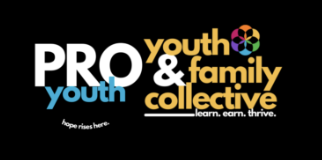 PRO Youth and Families: How to Work with Schools and School Districts Rachel Minnick Chief Collaboration OfficerPRO Youth and Families/Youth & Family Collective
What PRO does:
Uplift community voice & youth advocacy skills
Prevent youth substance use
Youth Mentoring 
Support youth in healthy relationship development
Support youth mental wellness in non-clinical settings
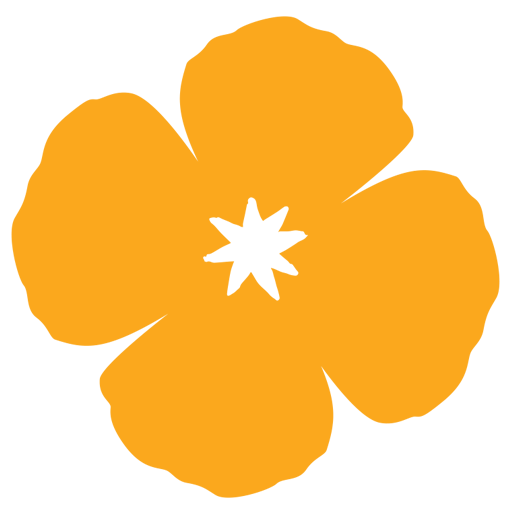 Next Meeting:
June 1st 11:00-11:50
https://www.calmhsa.org/CalHOPE/
Taylor.Intermill@calmhsa.org